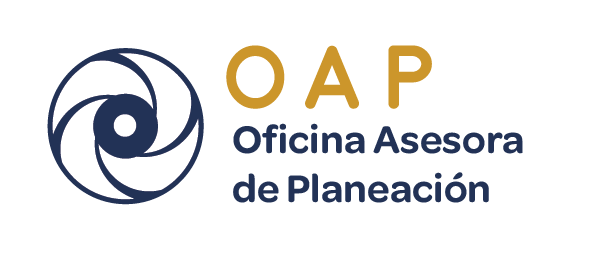 PORTAFOLIO
PROYECTOS DE INVERSIÓN
VIGENCIA 2019
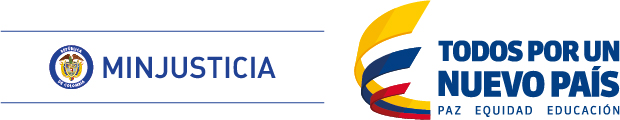 TABLA DE CONTENIDO
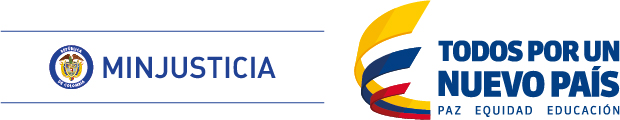 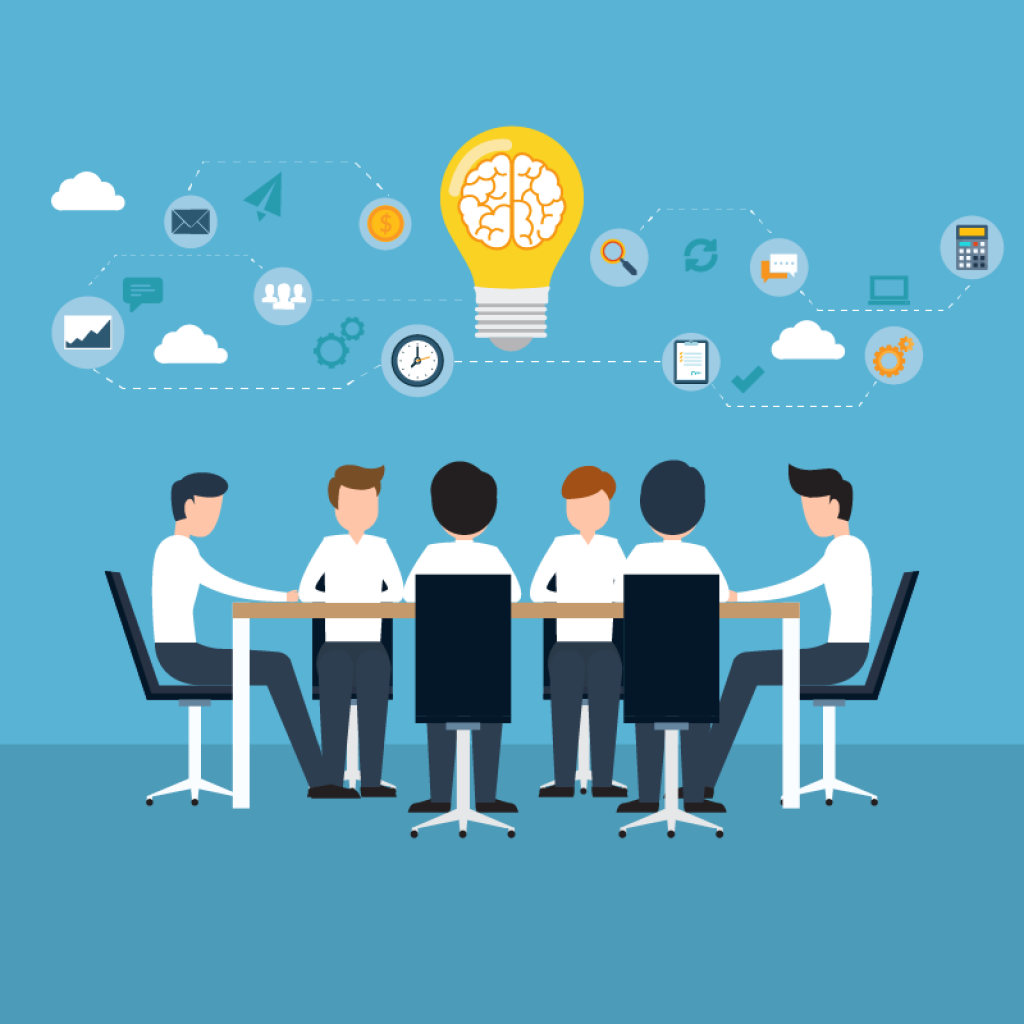 Proyectos de inversión de la Dirección de Tecnologías y Gestión de Información en Justicia
Proyectos de inversión del Viceministerio de Promoción de la Justicia
Proyectos de inversión de la Dirección de Asuntos Internacionales
01
Proyectos de inversión del Viceministerio de Política Criminal y Justicia Restaurativa
Distribución de los proyectos de inversión
02
03
04
05
DISTRIBUCIÓN DE LOS PROYECTOS DE INVERSIÓN
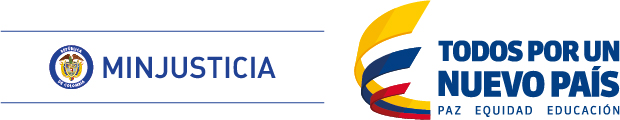 5
Viceministerio de Política Criminal y Justicia Restaurativa
$10.104 mll
Número de proyectos 
de inversión
6
Viceministerio de Promoción de la Justicia
$13.962 mll
$ 29.757 mll
14
Dirección de Tecnologías y Gestión de Información en Justicia
2
$ 5.591mll
Apropiación vigente
Dirección de Asuntos Internacionales
1
$ 100 mll
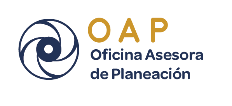 Tabla de contenido
VICEMINISTERIO DE POLÍTICA CRIMINAL Y JUSTICIA RESTAURATIVA
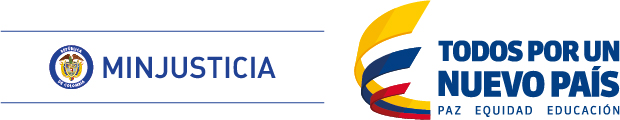 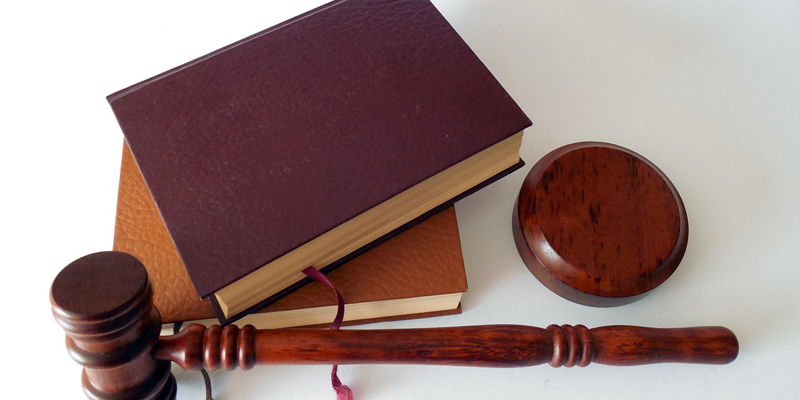 Número de proyectos 
de inversión
$10.104 mll
5
Apropiación vigente
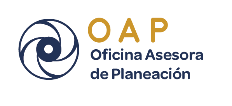 Tabla de contenido
DISTRIBUCIÓN DE LOS PROYECTOS DE INVERSIÓN
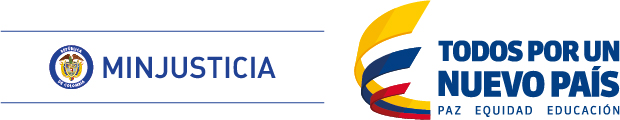 PROTECCIÓN DE LOS DERECHOS DE LAS VICTIMAS EN EL ACCESO A LOS MECANISMOS DE JUSTICIA TRANSICIONAL, NACIONAL BOGOTÁ
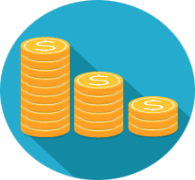 OBJETIVO
GENERAL
OBJETIVOS ESPECÍFICOS
PROPÓSITO
DEPENDENCIA
PRESUPUESTO
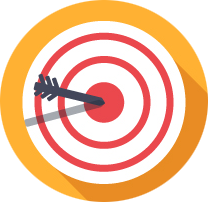 Desarrollar estrategias encaminadas a profundizar los alcances de la acción coordinada, coherente e integral del Estado para asegurar a las víctimas los mecanismos adecuados de reparación, garantías de no repetición, verdad y justicia. De otra parte, la construcción de una paz estable y duradera implica la puesta en marcha de un conjunto de procesos y mecanismos propios de períodos de tránsito del conflicto armado interno hacia la paz.
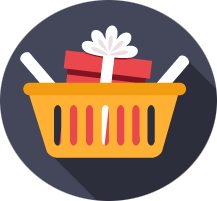 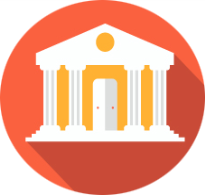 1. Adecuar la funcionalidad de los mecanismos de justicia transicional.

2. Apoyar el empoderamiento y participación de las victimas y las organizaciones de las victimas en el ejercicio efectivo de sus  derechos en relación con la justicia transicional y el Sistema Integral de Verdad Justicia Reparación y No Repetición.
Dirección de Justicia Transicional
$ 2.800 millones
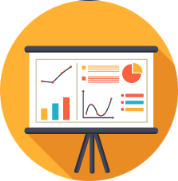 Proteger los derechos de las victimas en el acceso a los mecanismos de Justicia Transicional
DISTRIBUCIÓN DE LOS PROYECTOS DE INVERSIÓN
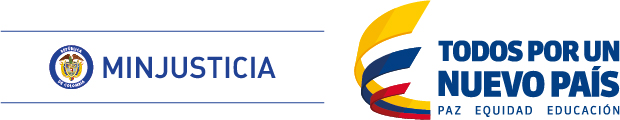 FORTALECIMIENTO DEL INTERCAMBIO DE INFORMACIÓN EN EL SISTEMA DE INFORMACIÓN INTERINSTITUCIONAL DE JUSTICIA TRANSICIONAL A NIVEL NACIONAL
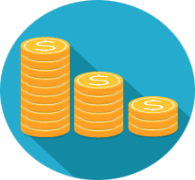 OBJETIVO
GENERAL
OBJETIVOS ESPECÍFICOS
DEPENDENCIA
PRESUPUESTO
PROPÓSITO
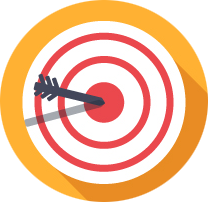 Contar con un sistema de información eficiente y con cobertura nacional que permita facilitar el proceso de implementación y desarrollo de la justicia transicional, a través de la interoperabilidad, consolidación e intercambio de información de postulados, bienes, desmovilizados y víctimas del conflicto armado en Colombia
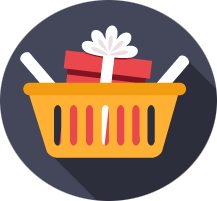 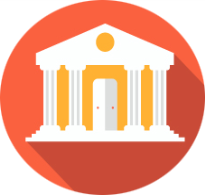 1. Facilitar la gestión de información interinstitucional de justicia transicional.

2. Generar uso y apropiación del Sistema de información Interinstitucional de Justicia Transicional
Dirección de Justicia Transicional
$ 1.475 millones
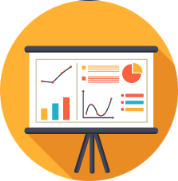 Mejorar la capacidad de consolidación e intercambio de información entre entidades a través del Sistema de Información Interinstitucional de justicia Transicional.
DISTRIBUCIÓN DE LOS PROYECTOS DE INVERSIÓN
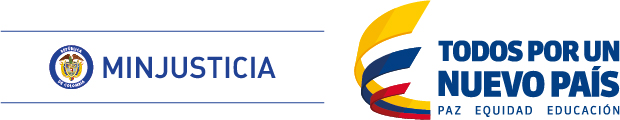 Generar políticas públicas en materia criminal y penitenciaria orientadas a las poblaciones que impacta cada uno de nuestros sistemas penales: adolescentes y jóvenes y a los adultos.
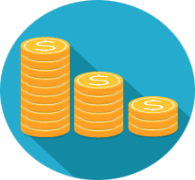 OBJETIVO
GENERAL
OBJETIVOS ESPECÍFICOS
PROPÓSITO
DEPENDENCIA
PRESUPUESTO
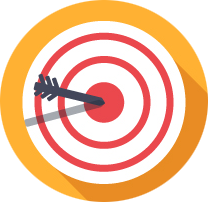 1. Fortalecer el diseño y formulación de la política criminal del Estado en sus distintas fases.

2. Mejorar la capacidad técnica de las instituciones responsables para la implementación y seguimiento de la política criminal desde un enfoque de D.D.H.H.

3. Incorporar enfoques diferenciales en los procesos de la política criminal
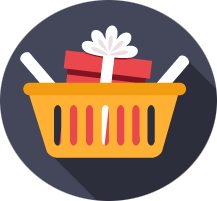 FORTALECIMIENTO E IMPLEMENTACIÓN DE LA POLÍTICA CRIMINAL EN EL ESTADO COLOMBIANO NACIONAL
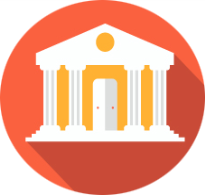 Mejorar la capacidad institucional del Ministerio de Justicia y del Derecho para implementar una política criminal racional, coherente y basada en evidencia empírica
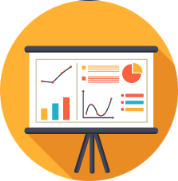 $ 2.260 millones
Dirección de Política Criminal y Penitenciaria
DISTRIBUCIÓN DE LOS PROYECTOS DE INVERSIÓN
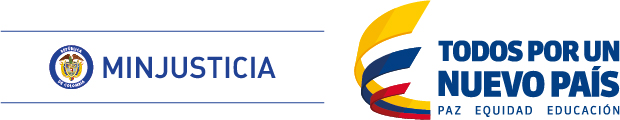 Generar mecanismos que establezcan las condiciones de reclusión de la población perteneciente a comunidades étnicas  y fortalecer el tratamiento resocializador.
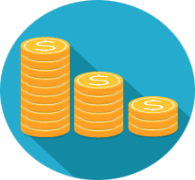 DEPENDENCIA
OBJETIVO
GENERAL
OBJETIVOS ESPECÍFICOS
PROPÓSITO
PRESUPUESTO
IMPLEMENTACIÓN DEL ENFOQUE DIFERENCIAL ÉTNICO EN LAS CONDICIONES DE RECLUSIÓN Y TRATAMIENTO RESOCIALIZADOR, NACIONAL
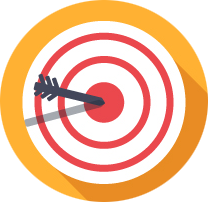 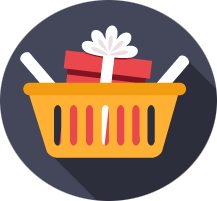 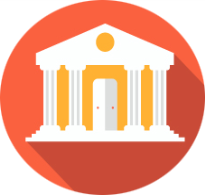 1. Generar mecanismos que establezcan las condiciones adecuadas de reclusión de la población étnica privada de la libertad.

2. Desarrollar procesos de fortalecimiento al ejercicio jurisdiccional de las autoridades indígenas en tratamiento resocializador y armonización
Fortalecer las condiciones de reclusión y tratamiento resocializador con enfoque diferenciado étnico  en los ERON  y Resguardos Indígenas
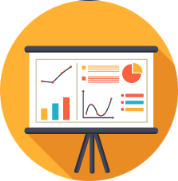 Dirección de Política Criminal y Penitenciaria
$ 1.144 millones
DISTRIBUCIÓN DE LOS PROYECTOS DE INVERSIÓN
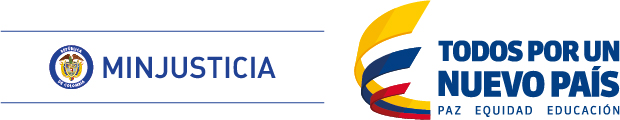 Fortalecer la articulación del Estado en un marco de Política Criminal coherente, eficaz y con enfoque restaurativo.
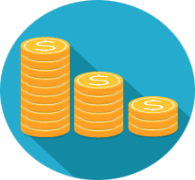 OBJETIVO
GENERAL
OBJETIVOS ESPECÍFICOS
PROPÓSITO
DEPENDENCIA
PRESUPUESTO
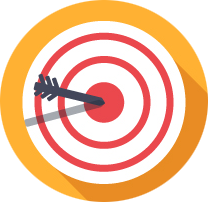 FORTALECIMIENTO DE LA TERRITORIALIZACIÓN DE LA POLITÍCA CRIMINAL CONTRA EL CRIMEN ORGANIZADO Y LA CORRUPCIÓN NACIONAL
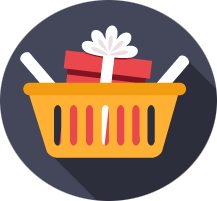 1. Fortalecer estrategias interinstitucionales para el desmantelamiento de organizaciones criminales y la corrupción.

2. Generar lineamientos de política criminal en el territorio frente a la violencia basada en género.
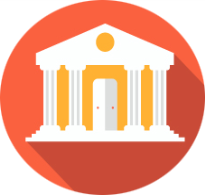 Mejorar la capacidad de prevención y reacción de la justicia en los territorios contra la criminalidad
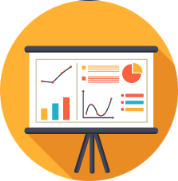 $ 2.425 millones
Dirección de Política Criminal y Penitenciaria
VICEMINISTERIO DE PROMOCIÓN DE LA JUSTICIA
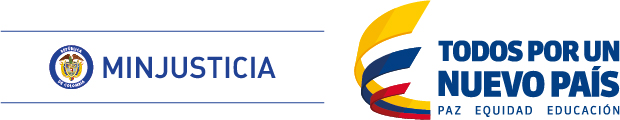 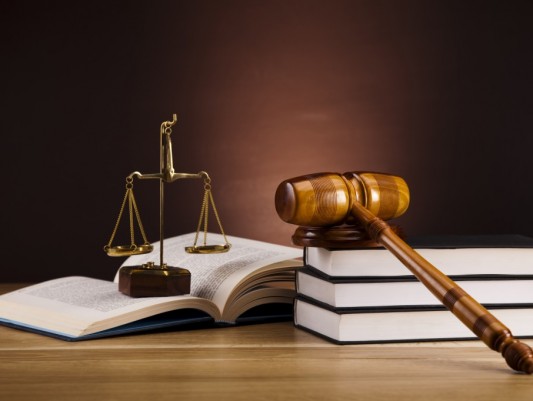 Número de proyectos 
de inversión
$ 13.962 mll
6
Apropiación vigente
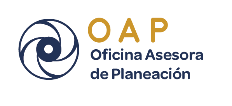 Tabla de contenido
DISTRIBUCIÓN DE LOS PROYECTOS DE INVERSIÓN
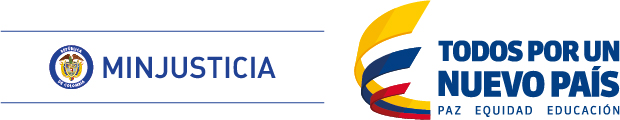 Facilitar a la comunidad el acceso a la justicia, prioritariamente en zonas marginales y en las cabeceras municipales; a través de espacios que integran la justicia formal y comunitaria, fomentando una cultura de convivencia pacífica mediante el diálogo y el respeto al derecho ajeno.
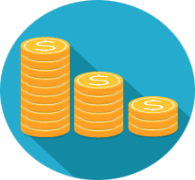 PROPÓSITO
DEPENDENCIA
PRESUPUESTO
OBJETIVO
GENERAL
OBJETIVOS ESPECÍFICOS
APOYO EN LA IMPLEMENTACIÓN DE LOS MODELOS LOCALES Y REGIONALES DE ACCESO A LA JUSTICIA NACIONAL
Fortalecer la implementación de los modelos locales y regionales de  acceso a la justicia
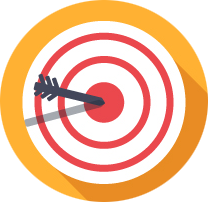 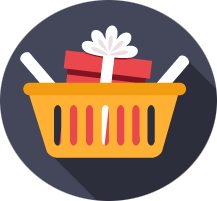 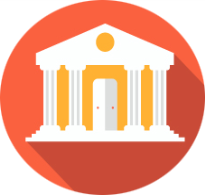 1. Articular a los operadores de justicia en el nivel territorial.

2. Mejorar las capacidades institucionales en el acceso a la justicia.

3. Disponer de información para la toma de decisiones de política pública en  modelos locales y regionales de acceso a la justicia
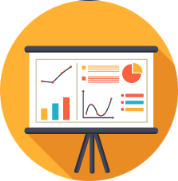 Dirección de Métodos Alternativos de Solución de Conflictos
$ 2.592 millones
DISTRIBUCIÓN DE LOS PROYECTOS DE INVERSIÓN
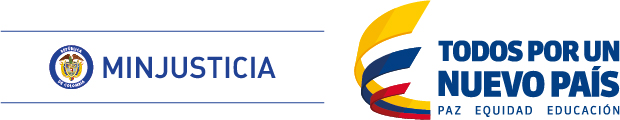 Aumentar los niveles de acceso a la justicia a través de los mecanismos alternativo de solución de conflictos a través del uso de los diferentes métodos tanto en el nivel nacional como en un territorio determinado, con participación directa de los operadores de los métodos (conciliadores, mediadores, árbitros, amigables componedores, y en un nivel menos formal los gestores de conflictos y promotores de paz y convivencia)
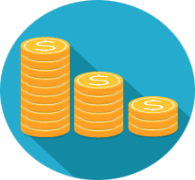 OBJETIVO
GENERAL
OBJETIVOS ESPECÍFICOS
PROPÓSITO
DEPENDENCIA
PRESUPUESTO
APOYO EN LA IMPLEMENTACIÓN DE LOS MÉTODOS DE RESOLUCIÓN DE CONFLICTOS EN EL NIVEL NACIONAL Y TERRITORIAL NACIONAL
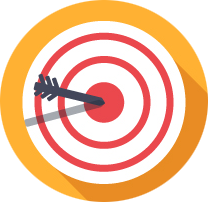 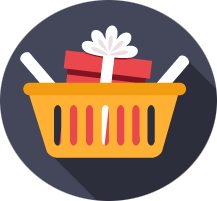 1. Fomentar el uso de los métodos  de resolución de conflictos en el nivel territorial.

2. Mejorar las capacidades institucionales para la resolución de los conflictos.

3. Disponer de información para la toma de decisiones de política pública en métodos de resolución de conflictos.
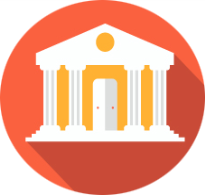 Fortalecer la implementación de los métodos  de resolución de conflictos a nivel nacional y territorial.
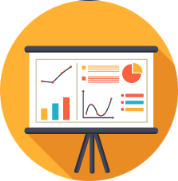 $ 3.680 millones
Dirección de Métodos Alternativos de Solución de Conflictos
DISTRIBUCIÓN DE LOS PROYECTOS DE INVERSIÓN
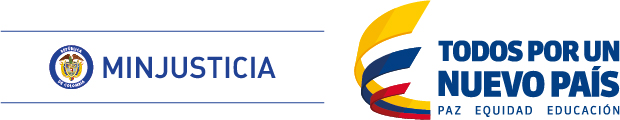 Fortalecer el Principio de Seguridad Jurídica mediante la continuidad del proyecto de Depuración Normativa, analizando aquellas normas que no fueron objeto de depuración en el primer ejercicio, con el objetivo de analizarlas con el fin de identificar las disposiciones que en forma parcial estas normas, pueden contener preceptos que deban ser objeto de depuración, con el objetivo de facilitar la aplicación eficaz de las normas vigentes.
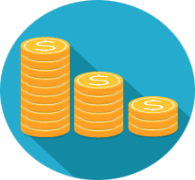 OBJETIVO
GENERAL
OBJETIVOS ESPECÍFICOS
DEPENDENCIA
PRESUPUESTO
PROPÓSITO
FORTALECIMIENTO DEL PRINCIPIO DE SEGURIDAD JURÍDICA, NACIONAL
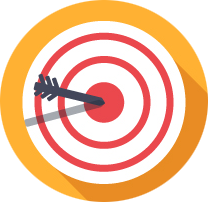 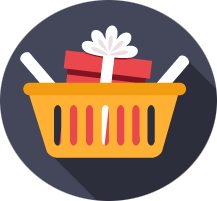 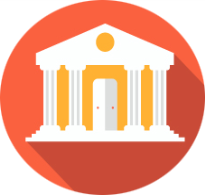 1. Fortalecer las estrategias y mecanismos para racionalizar y simplificar el Ordenamiento Jurídico.

2. Aplicar eficientemente las metodologías para adelantar procesos permanentes de depuración de normas en forma parcial
Fortalecer el marco normativo vigente del ordenamiento jurídico colombiano
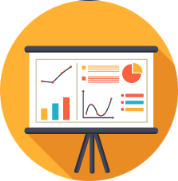 Dirección de Desarrollo del Derecho y del Ordenamiento Jurídico
$ 705 millones
DISTRIBUCIÓN DE LOS PROYECTOS DE INVERSIÓN
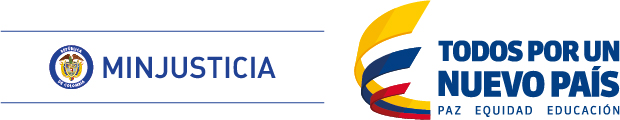 Optimizar las herramientas de gestión y articulación de los operadores de justicia, a través del fortalecimiento de competencias y conocimientos en materia de prestación de servicios.
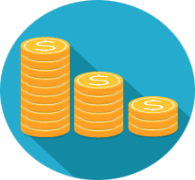 OBJETIVO
GENERAL
OBJETIVOS ESPECÍFICOS
PROPÓSITO
DEPENDENCIA
PRESUPUESTO
FORTALECIMIENTO DE LA GESTIÓN SECTORIAL EN LA ADMINISTRACIÓN DE JUSTICIA FORMAL NACIONAL
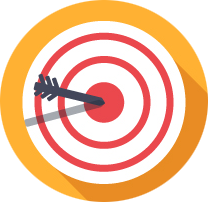 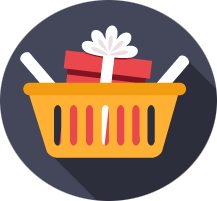 1. Implementar políticas públicas sectoriales.

2. Fortalecer la prestación de los servicios  de justicia.
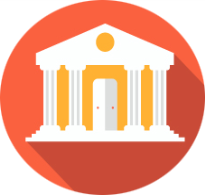 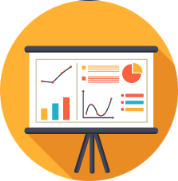 $ 2.350  millones
Dirección de Justicia Formal
Fortalecer el funcionamiento de la justicia formal y administrativa.
DISTRIBUCIÓN DE LOS PROYECTOS DE INVERSIÓN
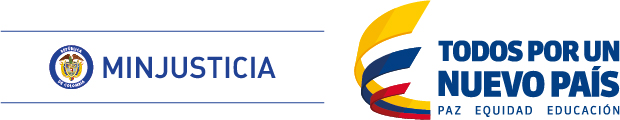 Implementar acciones de la dimensión de pluralismo y justicia del PDSJ, así como abordar aspectos relacionados con los eventuales procesos de consulta previa para la implementación de acciones que afecten directamente las comunidades étnicas.
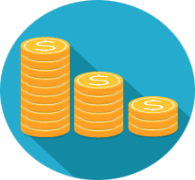 OBJETIVO
GENERAL
OBJETIVOS ESPECÍFICOS
PROPÓSITO
DEPENDENCIA
PRESUPUESTO
FORTALECIMIENTO DE CAPACIDADES INSTITUCIONALES Y ORGANIZATIVAS PARA EL ACCESO A LA JUSTICIA DE LOS PUEBLOS ÉTNICOS EN COLOMBIA NACIONAL
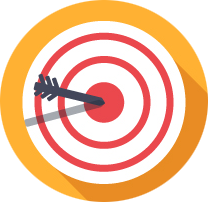 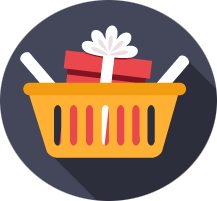 1. Fortalecer el acceso a la administración de justicia de los pueblos étnicos.

2. Ampliar espacios de participación y  consulta de medidas en materia de justicia  de los pueblos étnicos.
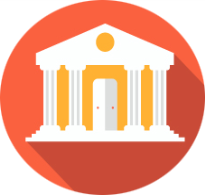 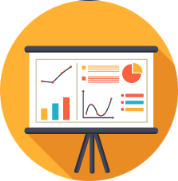 $ 2.000  millones
Dirección de Justicia Formal
Incrementar la capacidad estatal para el fortalecimiento del pluralismo jurídico en los pueblos étnicos.
DISTRIBUCIÓN DE LOS PROYECTOS DE INVERSIÓN
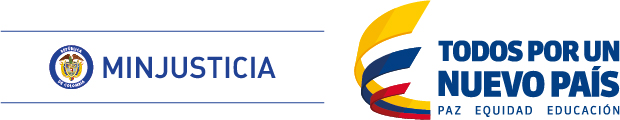 Establecer una agenda integral sobre reforma al sistema de justicia.
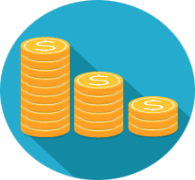 OBJETIVO
GENERAL
OBJETIVOS ESPECÍFICOS
PROPÓSITO
DEPENDENCIA
PRESUPUESTO
FORTALECIMIENTO INSTITUCIONAL PARA LA REFORMA A LA JUSTICIA NACIONAL
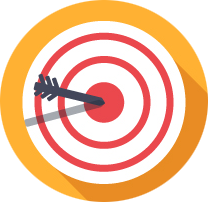 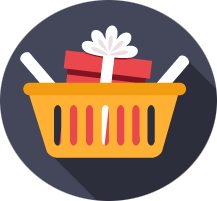 1. Consolidar una propuesta integral del marco normativo y de la arquitectura institucional del sistema de administración de justicia

2. Generar estrategias de participación en el proceso de consolidación de la propuesta integral del marco normativo y de la arquitectura institucional del sistema de administración de justicia.
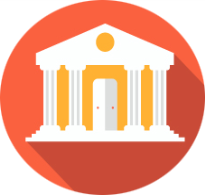 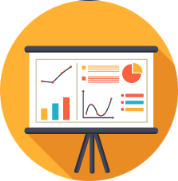 $ 2.635  millones
Dirección de Justicia Formal
Fortalecer el marco normativo y de la arquitectura institucional del sistema de administración de justicia .
DIRECCIÓN DE TECNOLOGÍAS Y GESTIÓN DE INFORMACIÓN EN JUSTICIA
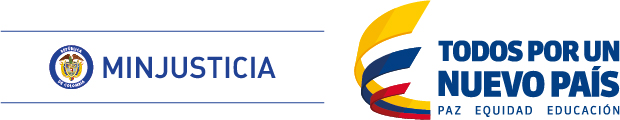 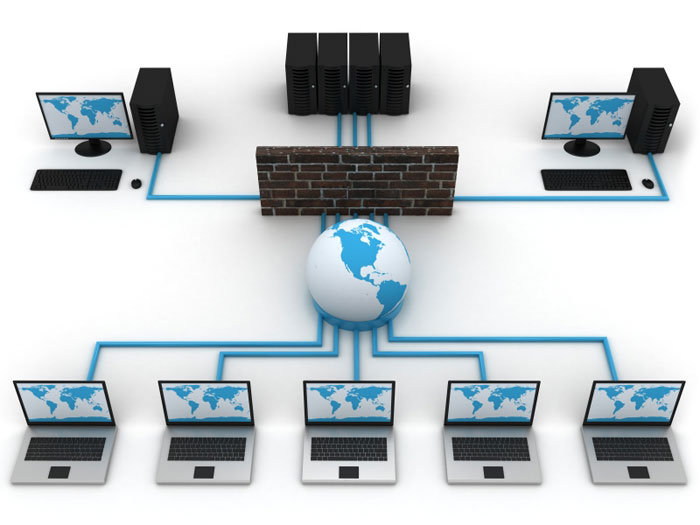 Número de proyectos 
de inversión
5.591mll
2
Apropiación vigente
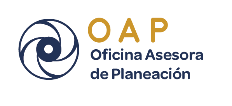 Tabla de contenido
DISTRIBUCIÓN DE LOS PROYECTOS DE INVERSIÓN
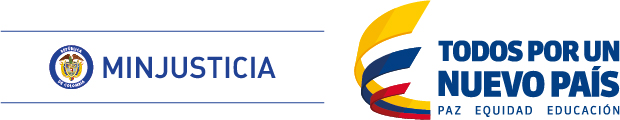 El  modelo de arquitectura empresarial es un modelo integral de gestión estratégica con tecnología que está alineado con la estrategia sectorial o institucional y permite desarrollar una gestión de TI que genera valor estratégico para el sector, la entidad, sus clientes de información y usuarios.
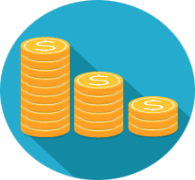 OBJETIVO
GENERAL
OBJETIVOS ESPECÍFICOS
PROPÓSITO
DEPENDENCIA
ACTUALIZACIÓN Y ADECUACIÓN DEL MARCO DE REFERENCIA DE ARQUITECTURA EMPRESARIAL PARA LA GESTIÓN TIC DEL MINISTERIO DE JUSTICIA Y DEL DERECHO, BOGOTÁ
PRESUPUESTO
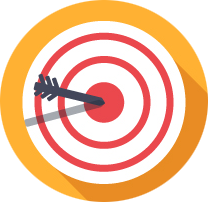 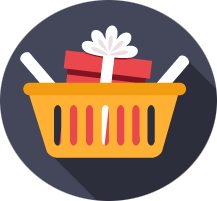 1. Mejorar la capacidad en la aplicación de la estrategia y gobernabilidad de TIC.

2. Generar conocimiento de las soluciones tecnológicas de la entidad
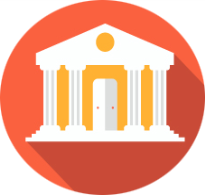 Fortalecer la implementación del marco de referencia TIC en el Ministerio de Justicia y del Derecho
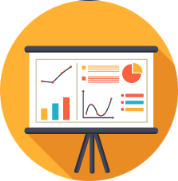 $ 5.221  millones
Subdirección de Tecnologías y Sistemas de la Información
DISTRIBUCIÓN DE LOS PROYECTOS DE INVERSIÓN
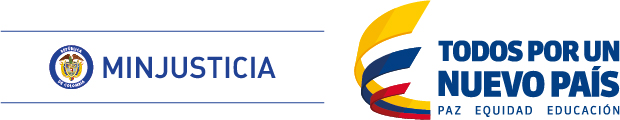 Categorizar y clasificar los diferentes aspectos que deben considerarse para generación  de información en justicia.
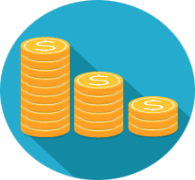 OBJETIVO
GENERAL
OBJETIVOS ESPECÍFICOS
DEPENDENCIA
PRESUPUESTO
PROPÓSITO
1. Mejorar la producción, recolección y generación de información en materia de justicia.

2. Fortalecer la cultura de acceso, calidad y disponibilidad de datos e información en materia de justicia.

3. Articular las diferentes fuentes de información para el intercambio y uso de información en materia de justicia.
FORTALECIMIENTO DEL SISTEMA CENTRALIZADO DE ESTADÍSTICAS E INFORMACIÓN EN JUSTICIA NACIONAL
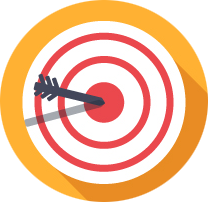 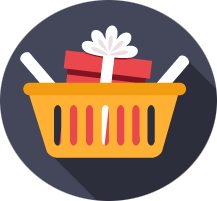 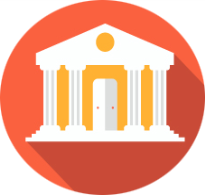 Fortalecer la gestión y gobernabilidad de la información en justicia
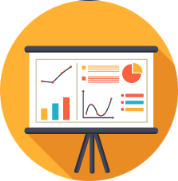 Subdirección de Gestión de la Información en Justicia
$ 370 millones
DIRECCIÓN DE ASUNTOS INTERNACIONALES
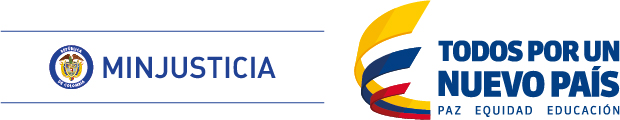 Número de proyectos 
de inversión
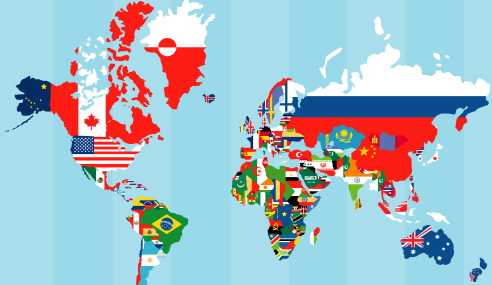 $ 100 mll
1
Apropiación vigente
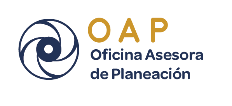 Tabla de contenido
DISTRIBUCIÓN DE LOS PROYECTOS DE INVERSIÓN
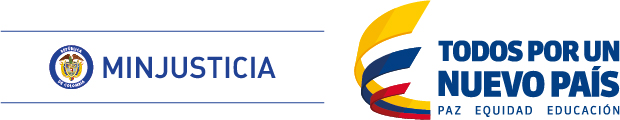 El proyecto tiene como finalidad desarrollar mecanismos operativos para mejorar la eficacia de la justicia penal y fortalecer la política criminal y penitenciaria.
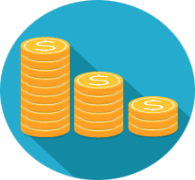 OBJETIVO
GENERAL
OBJETIVOS ESPECÍFICOS
DEPENDENCIA
PRESUPUESTO
PROPÓSITO
1. Diseñar lineamientos de políticas públicas  para el acceso a la justicia.

2. Implementar estrategias de acceso a los servicios de justicia.
FORTALECIMIENTO DEL ACCESO A LA JUSTICIA DONACIÓN AECID NACIONAL
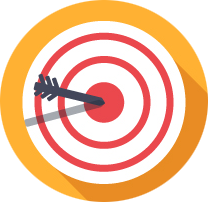 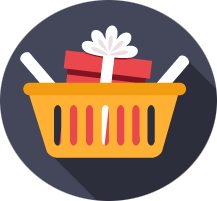 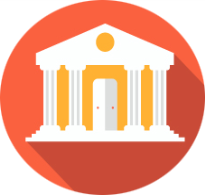 Fortalecer el acceso a la justicia de la población en situación de vulnerabilidad
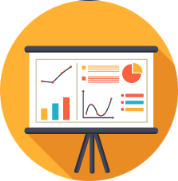 Dirección de Asuntos Internacionales
$ 100 millones